Путешествие в весенний лес
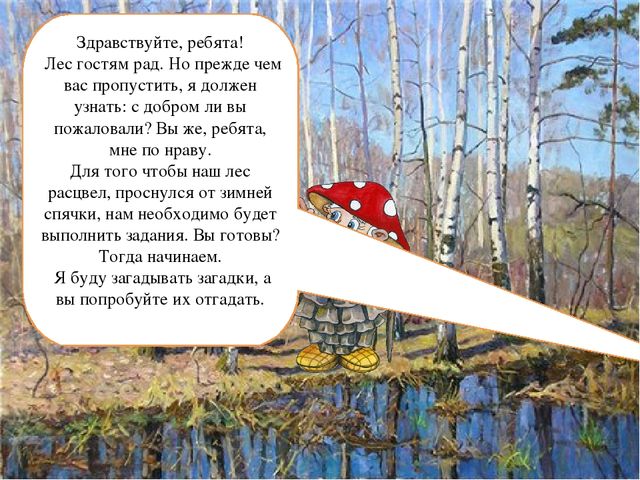 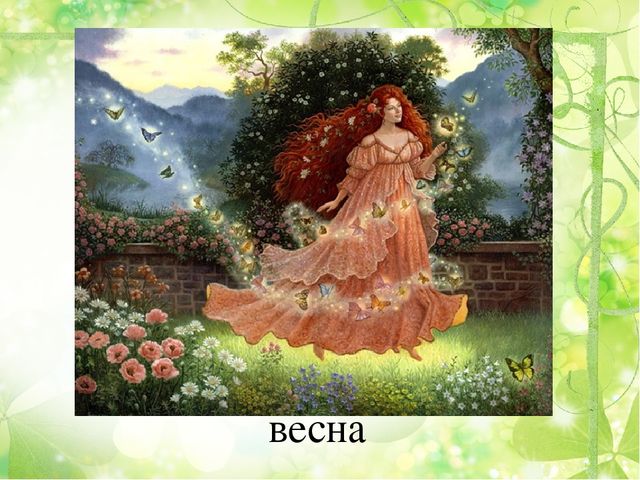 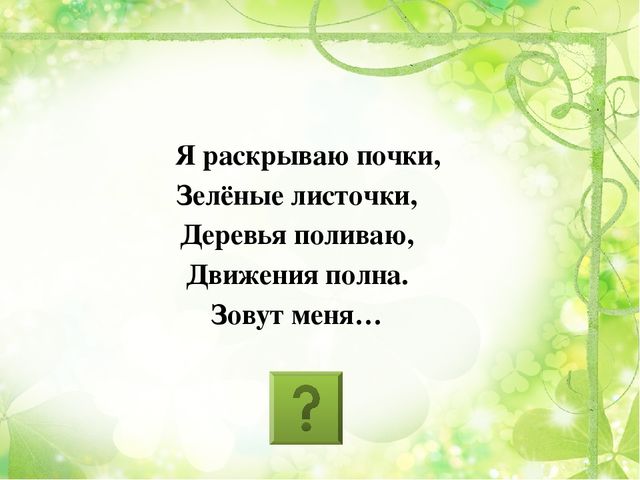 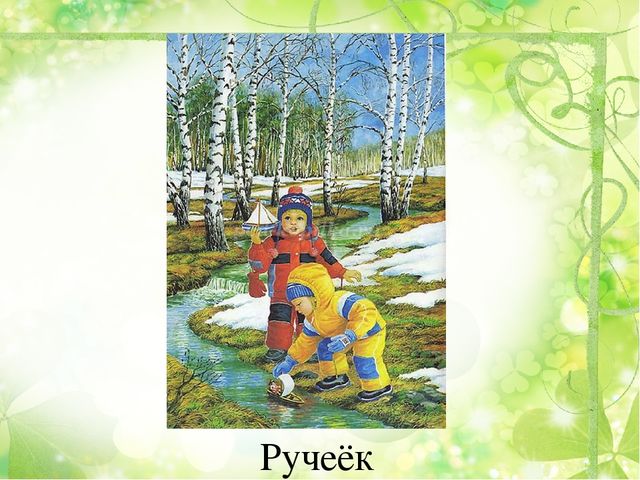 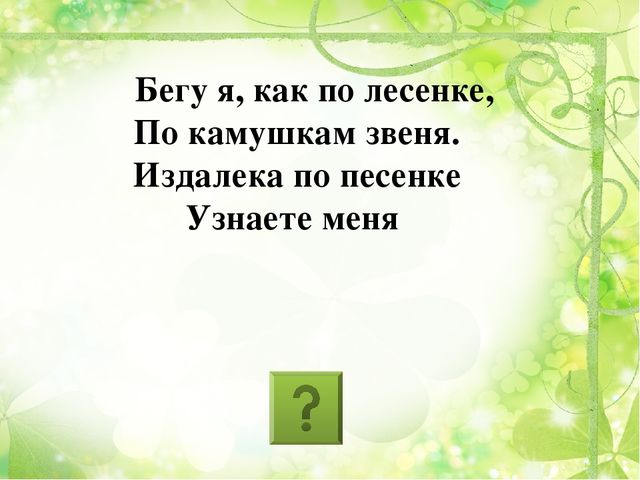 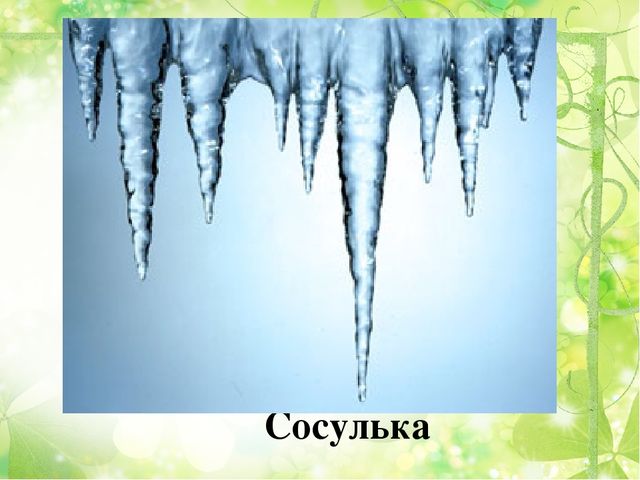 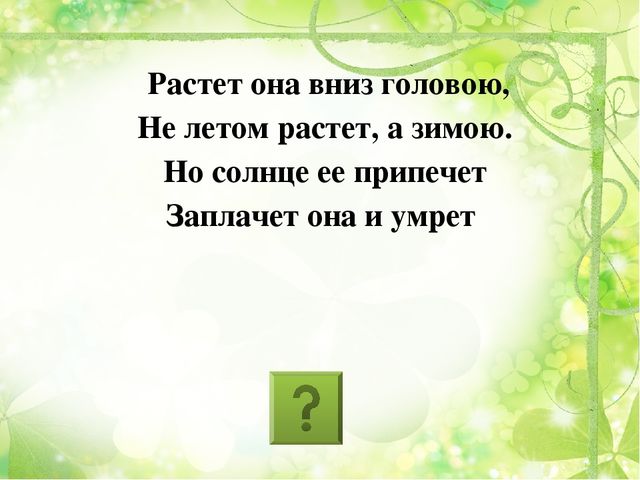 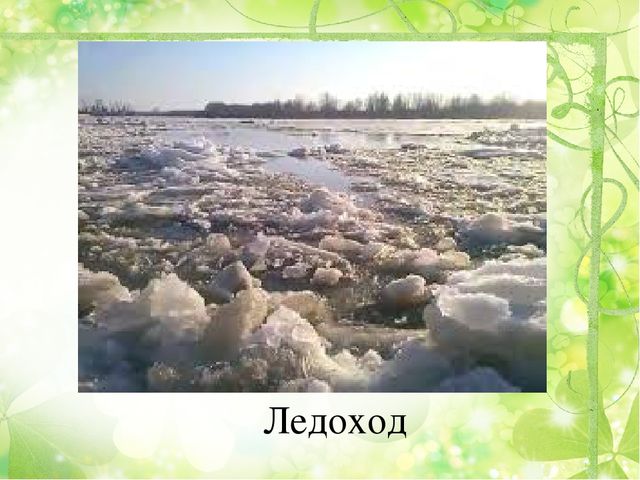 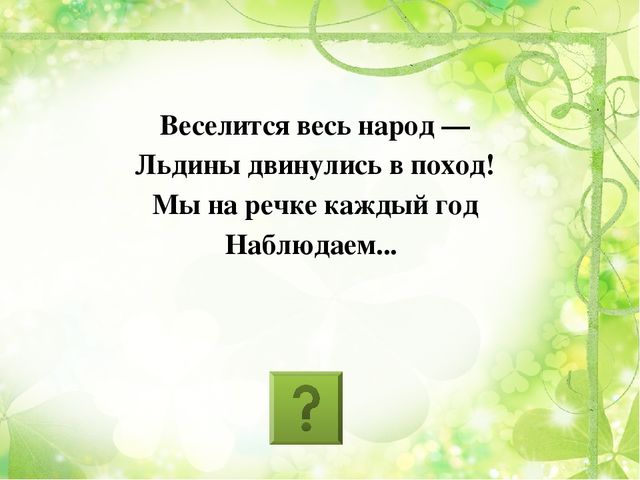 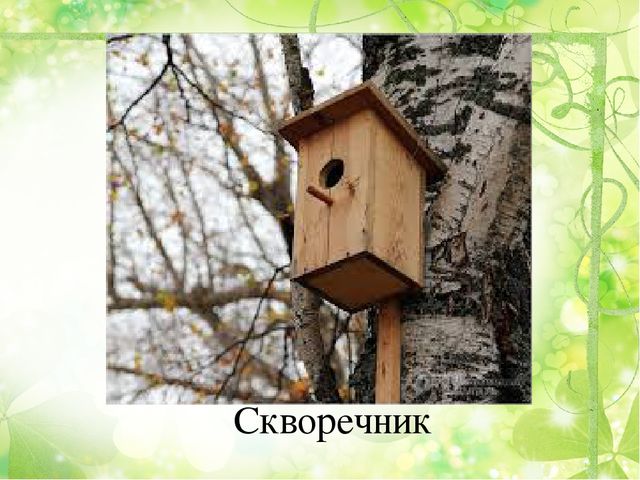 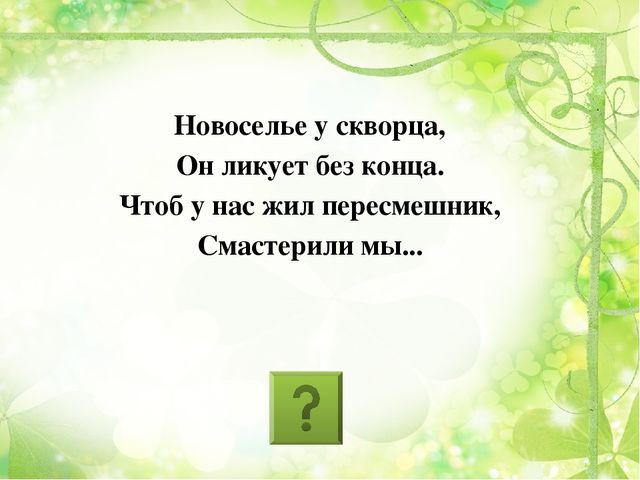 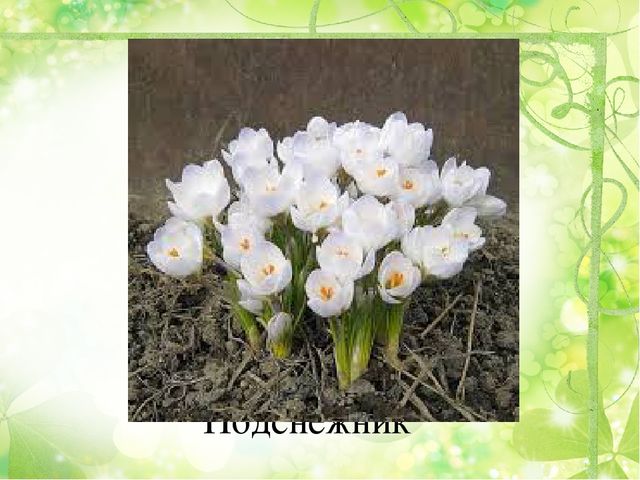 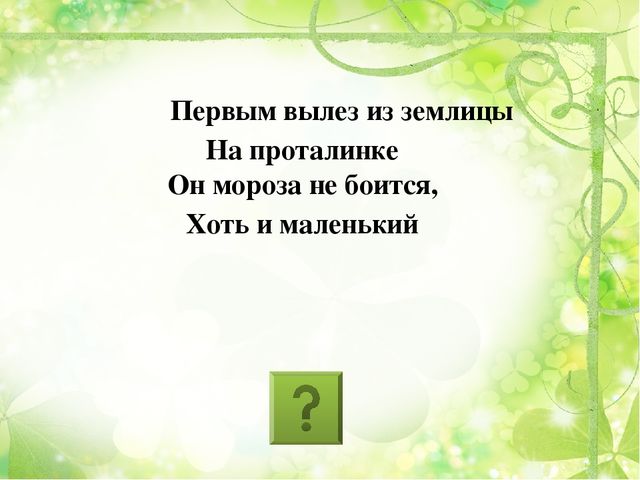 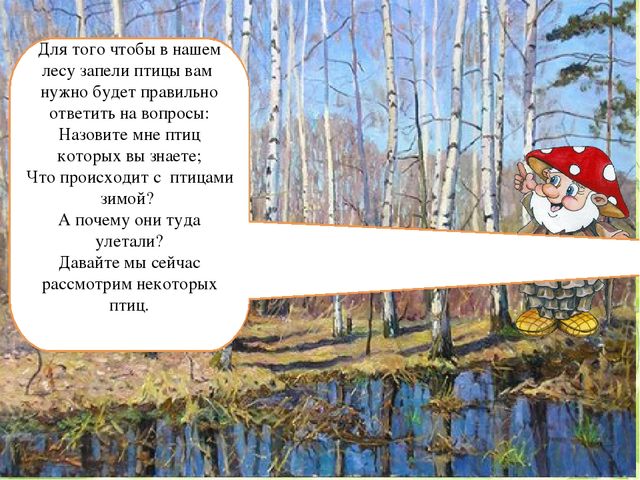 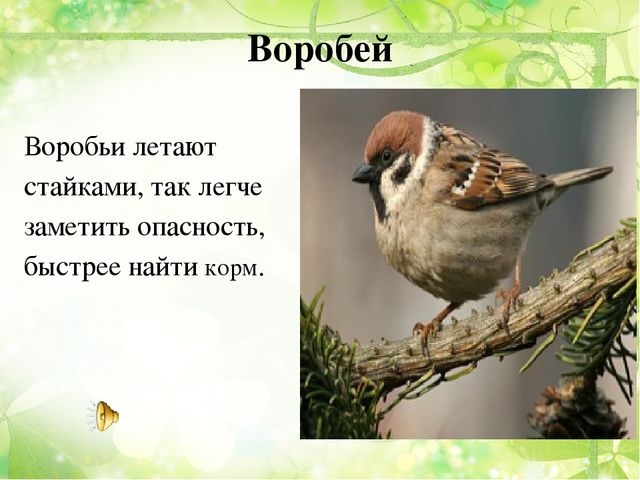 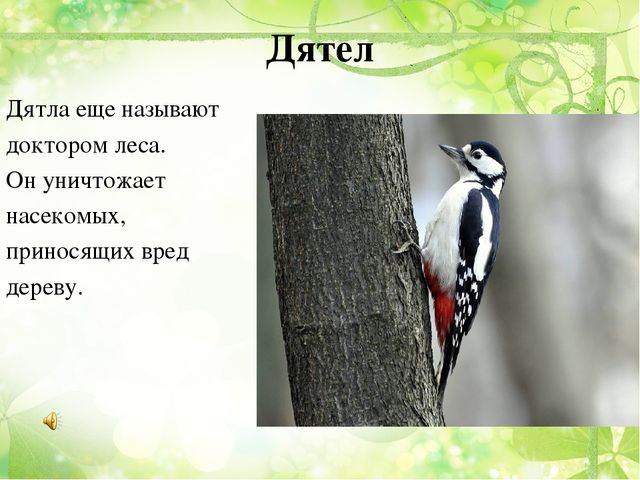 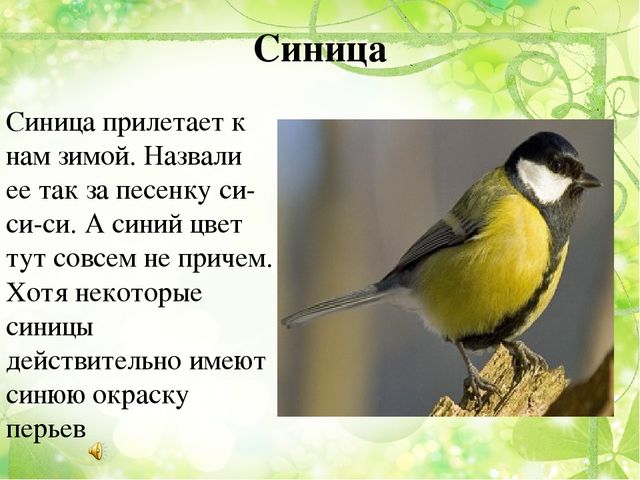 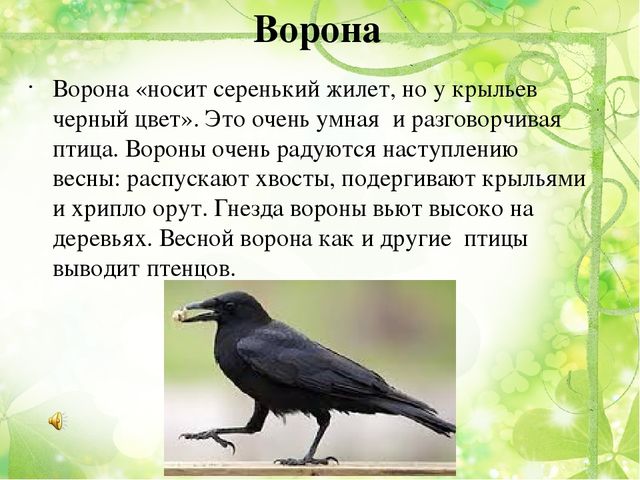 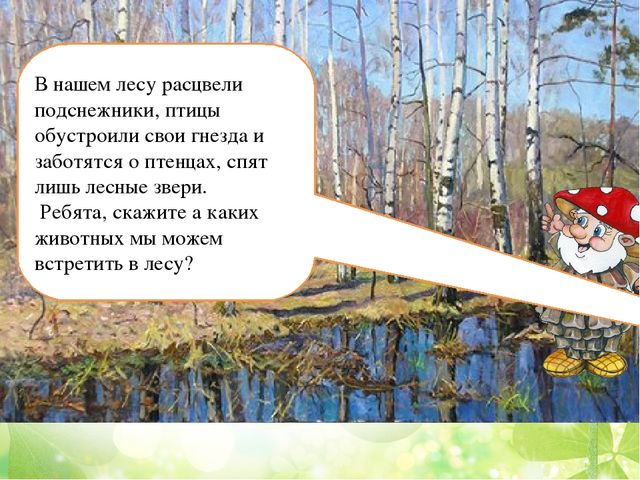 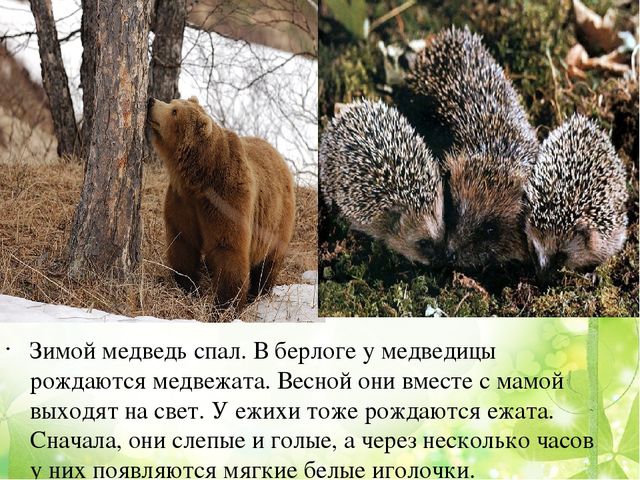 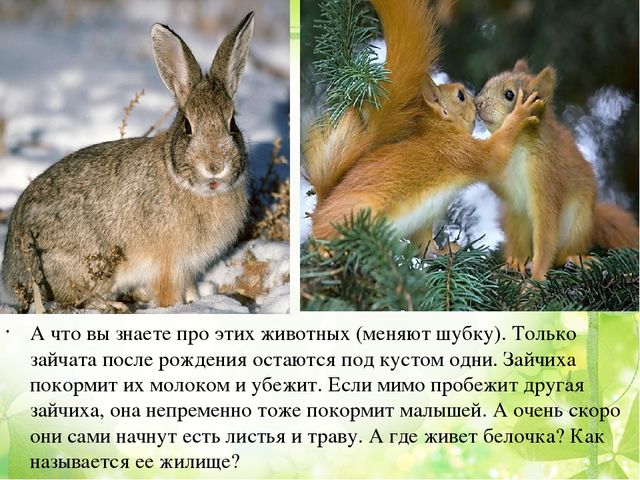 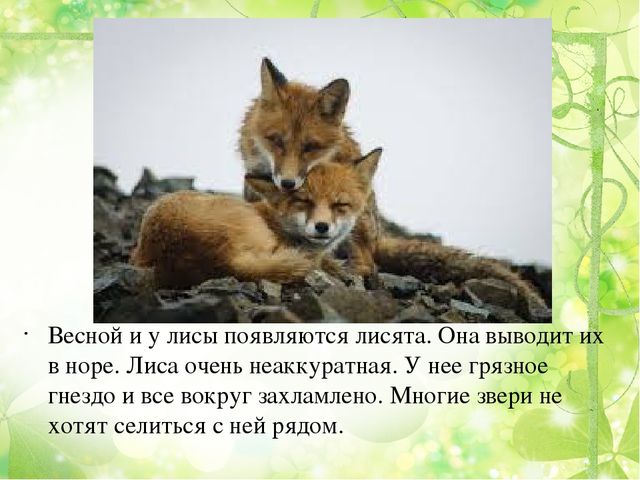 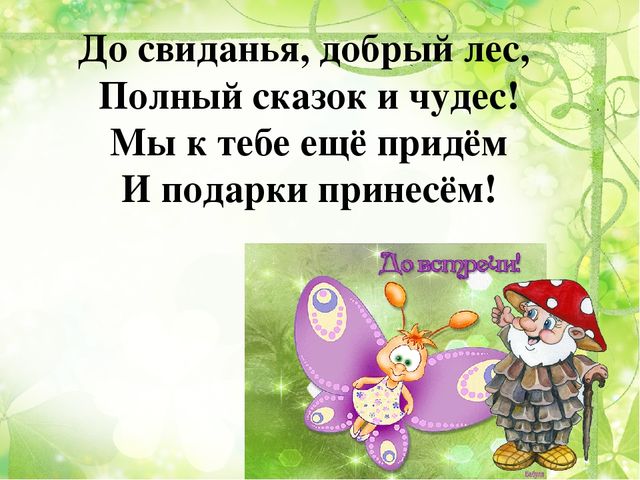